Tsunami Mathematics
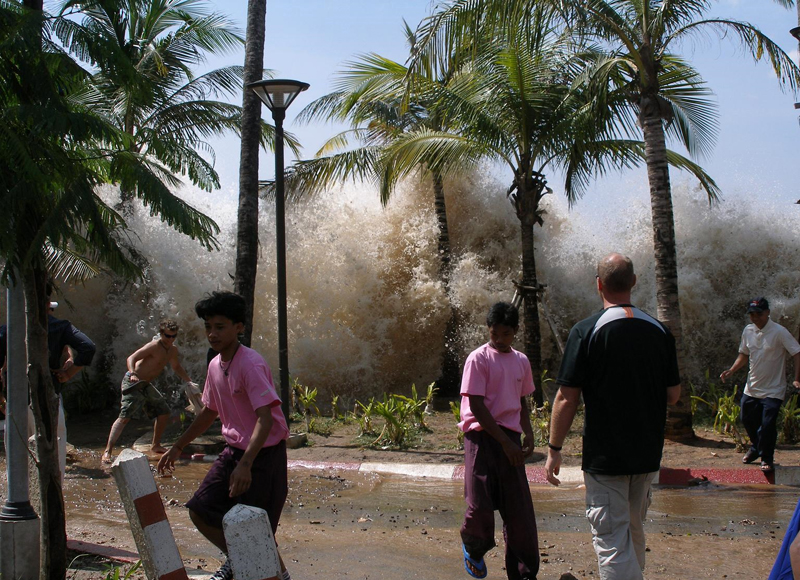 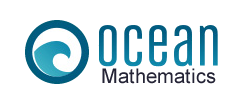 Tsunami Mathematics
Mathematically there are three different but related factors involved in relation to a Tsunami.These are SPEED, HEIGHT, and ENERGY POWER.
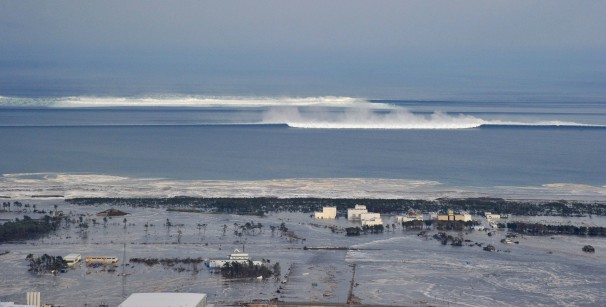 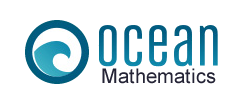 Tsunami Mathematics - SPEED
In the open Ocean the speed of a Tsunami is approximately: 
Speed = The Square root of (9.8 x Water Depth)
The 9.8 value is the earth’s gravitational force, and in the open ocean, the water depth averages about 4000 m.
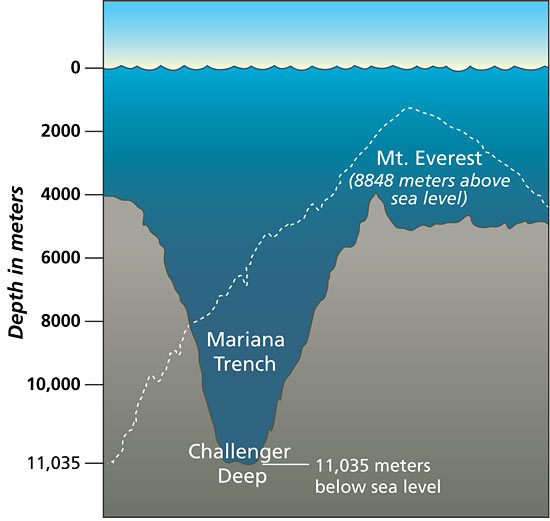 In the open ocean a Tsunami can easily travel at the speed of a jet aircraft moving at several hundred kilometers per hour.

However, when the Tsunami approaches close to a shoreline, and the depth decreases to a few hundred meters, the speed slows down, (as per the above maths equation), to a few hundred km / hr.
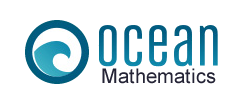 Tsunami Mathematics - HEIGHT
Height is proportional to 1 divided by square root of Water Depth. 
Eg. If the Water Depth is 400m and then decreases to 4m, then we have a       1/20 Amplitude rising to a 1/2 Amplitude, which means the wave will          suddenly become 10 times higher. So a 1m high wave one km from the           shoreline, suddenly becomes 10 metres high as it gets to the shoreline.
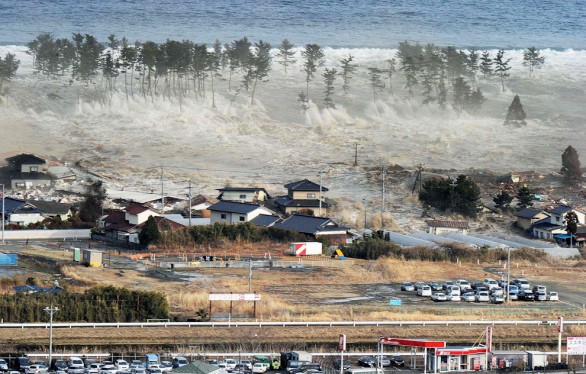 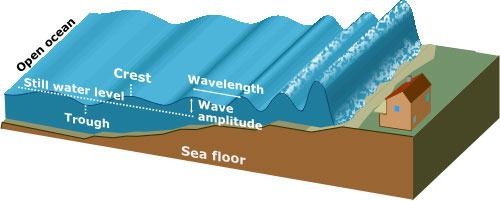 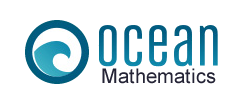 Tsunami Mathematics - POWER
The POWER of any wave is mathematically related to the square root of how LONG the wave is. 
Energy Power is proportional to the square root of Wave Length.
             Tsunami Wavelengths can typically be 200km
          Eg. 200,000 meters compared to a Surf Wave 20m
Tsunamis behave as shallow wave white-water, and surge inland.
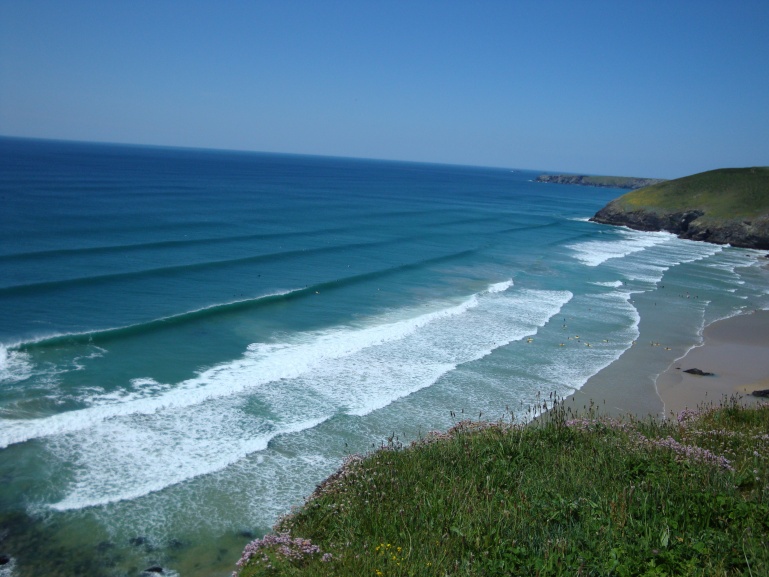 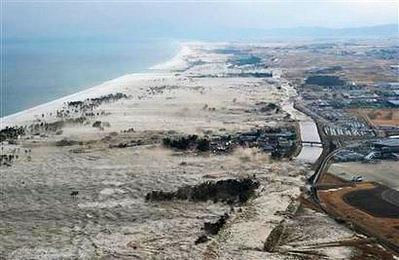 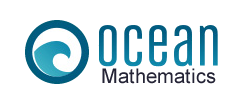 Tsunami Mathematics - SURGING
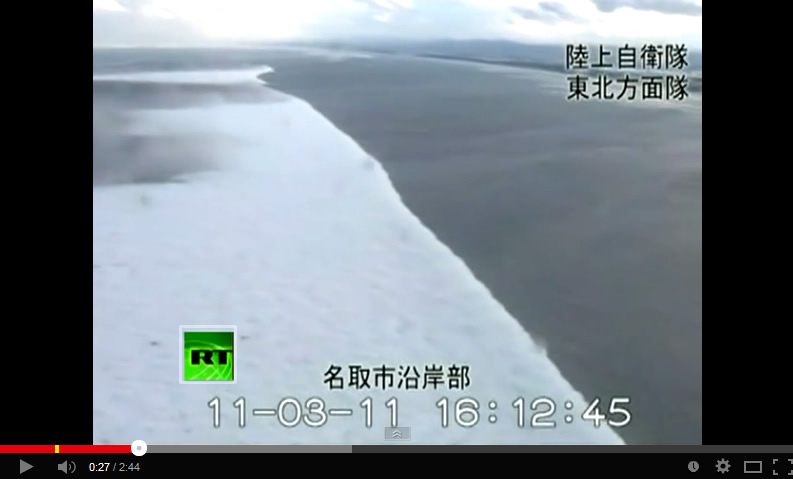 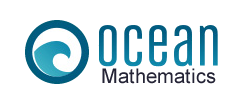 Source: http://www.youtube.com/watch?v=w3AdFjklR50
Tsunami Mathematics
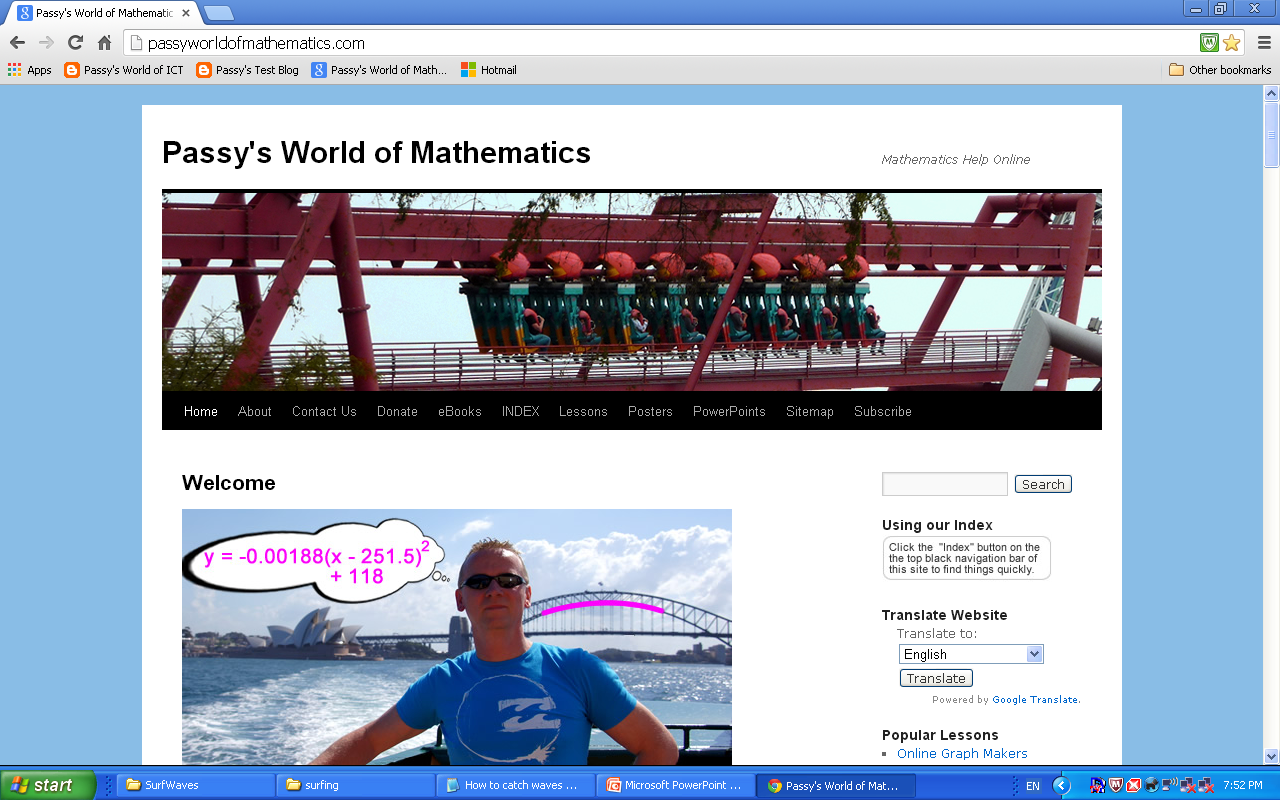 Complete details of all material covered
in this presentation can be found in the
“Mathematics of Oceans” lesson on the
Passy’s World of Mathematics Website: 

  www.passyworldofmathematics.com
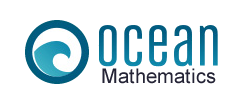